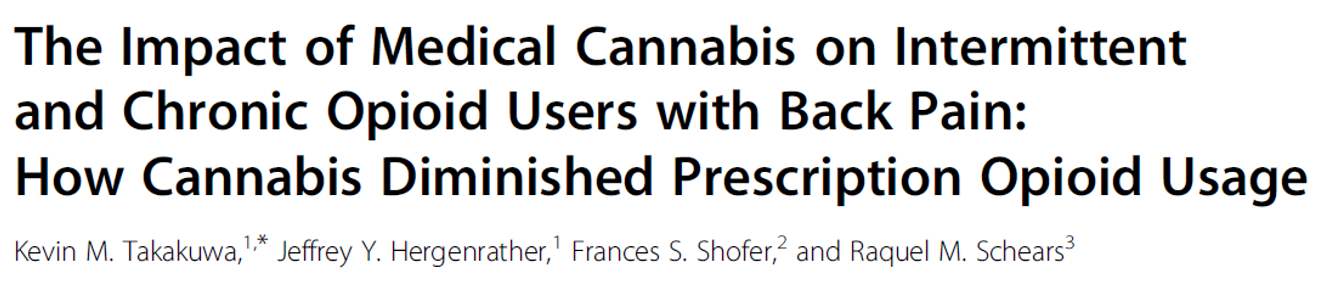 This study evaluates the role of cannabis as an adjunct for chronic lower back pain
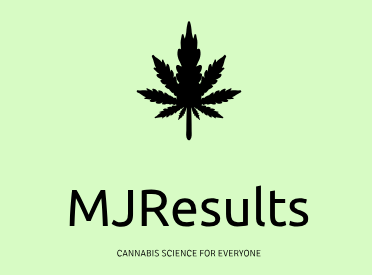 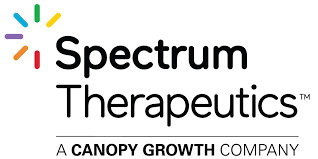 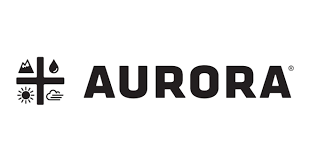 Main point:
Opioid abuse is a major public health concern in the USA, affecting nearly 12 million adults in the United States alone. 
Recent studies have raised the possibility that cannabis might help decrease opioid consumption and could, in turn, reduce the risk of addiction. 
A retrospective review of clinical records at a cannabis medical practice was performed.
The amount of cannabis and opioids (standardized to morphine equivalents) consumed was recorded
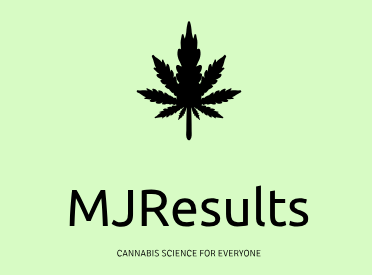 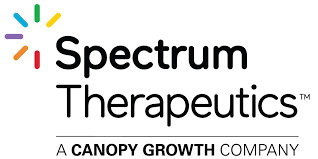 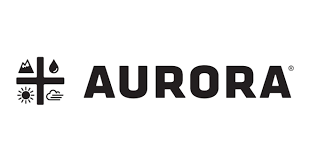 Results:
61 patients were enrolled in the study: 49% chronic users (n=30) and 51% intermittent users (n=31). Of the intermittent users, 64.5% were short term (n=20) and 35.5% long-term intermittent (n=11)
52.5% of patients (n=32) stopped using opioids
The median time to discontinuation of consumption = 6.4 years (range 0.4-15.7)
No predictive factors for opioid use discontinuation were identified. 
Patients on larger doses of cannabis were more likely to discontinue opioids: Median 1.4g (IQR= 0.64-1.89) vs. median 0.64g (IQR=0.25-0.98); p=0.019.
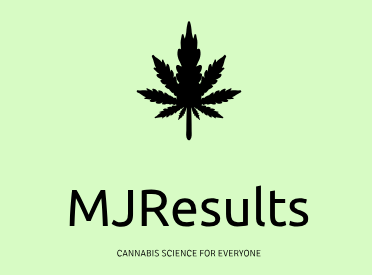 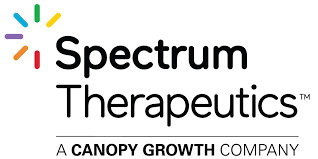 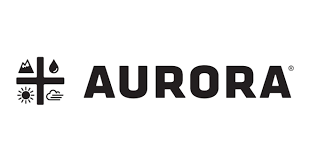 Conclusions:
Cannabis appears to be a suitable alternative to decrease opioid use, especially in higher doses. 
This study provides additional evidence that cannabis can be used as adjunct therapy in order to reduce opioid consumption. 
It identifies an interesting treatment alternative for the treatment of chronic back pain, which minimizes the dependence on opioids for management, and decreases the risk of patients developing an opioid use disorder.
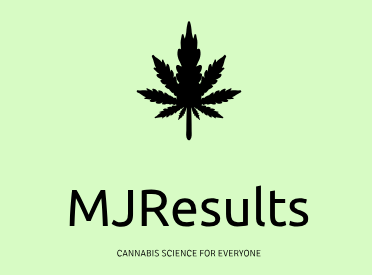 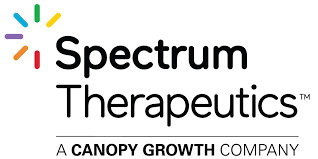 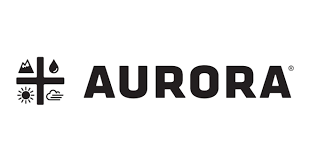